Frost Number ModelAn Indicator of Permafrost Occurrence
Lecture 1
Permafrost Modeling Short Course
What is Permafrost?
35% of the terrestrial surface experiences mean annual temperature < 0 °C

Permafrost = ground that remains at or below 0 °C for two or more consecutive years.
Permafrost and infrastructure
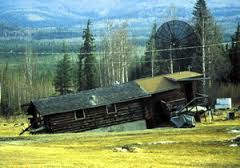 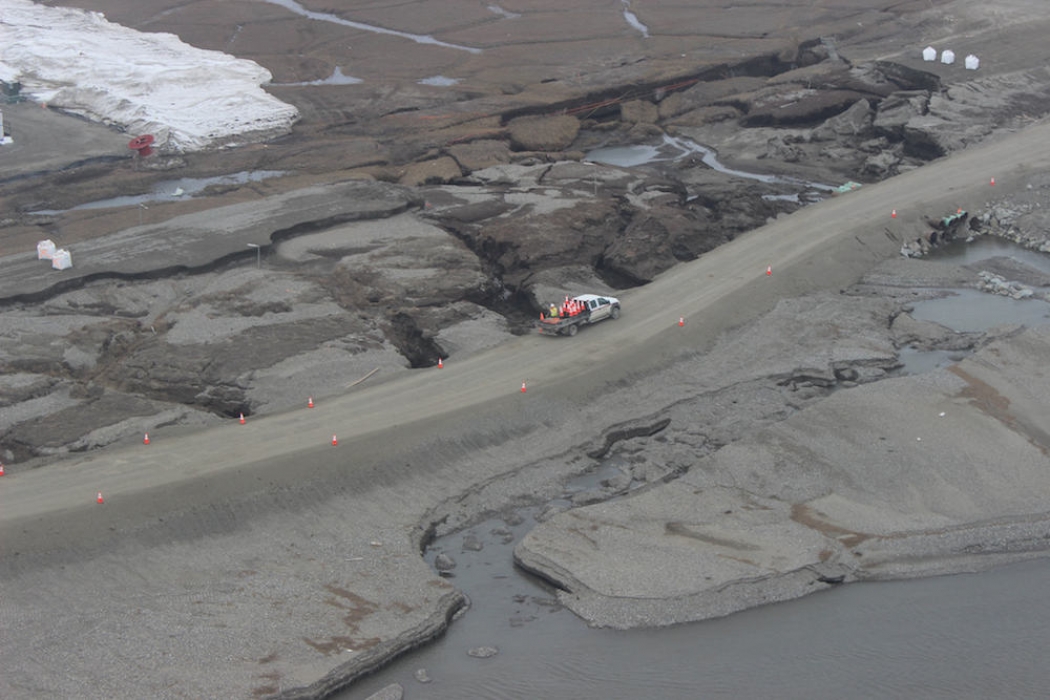 Building foundation dislodged
Image credit: kml.gina.alaska.edu
Dalton Highway damaged every summer
Image credit: A-DOT
Where does Permafrost Occur?
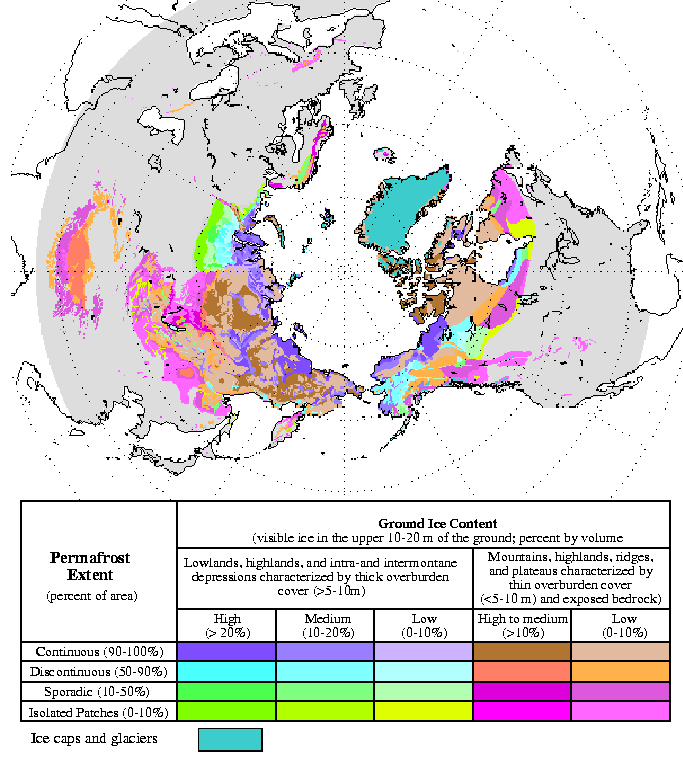 24 % of the Northern Hemisphere
In mountainous areas permafrost occurs at high elevation and in isolated patches. e.g. RMNP
In High-Arctic permafrost is ‘continuous’ and deep. E.g. North Slope of Alaska
Continuous permafrost
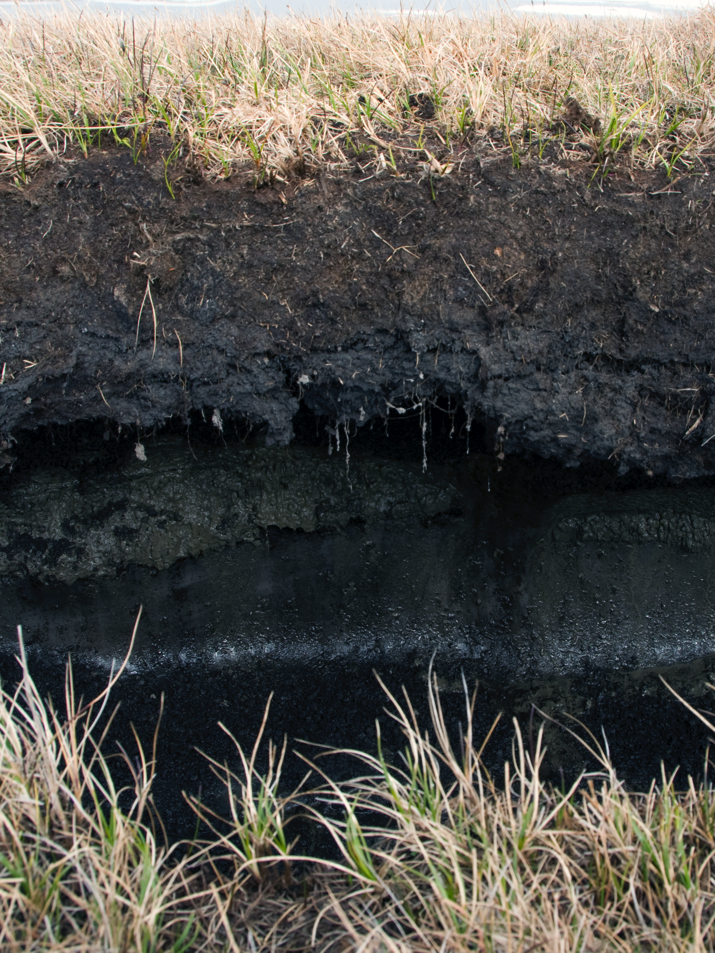 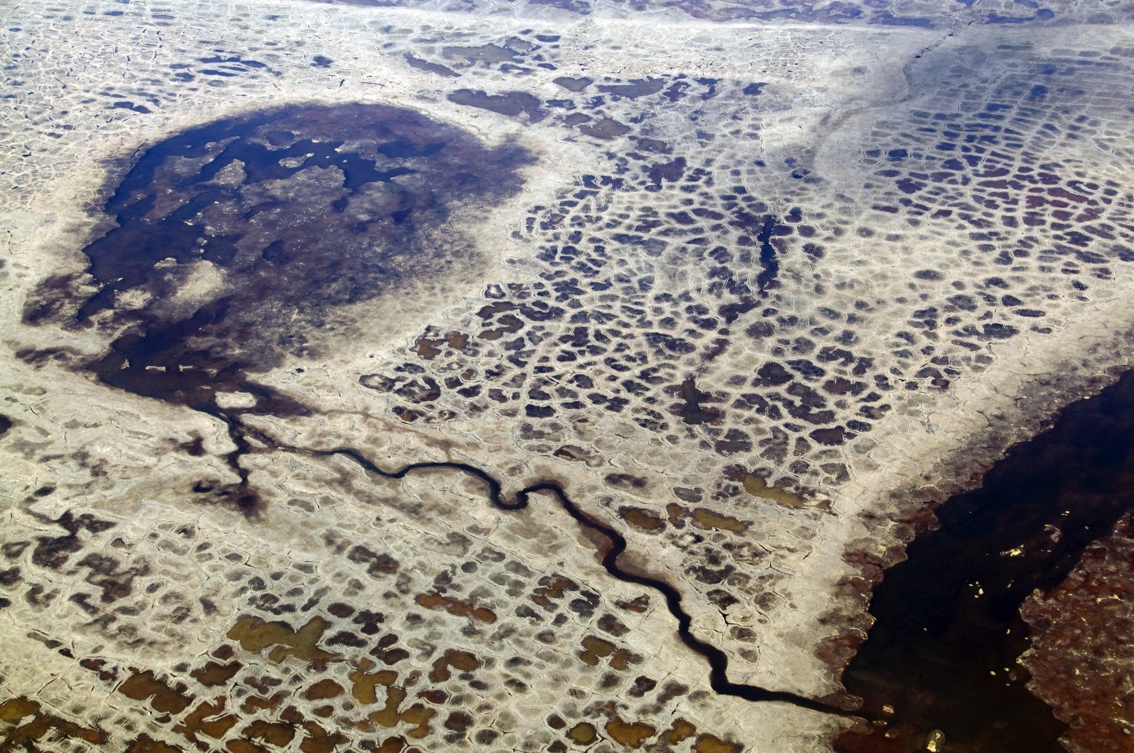 Patterned Ground, North Slope Alaska, June 2008.
(Photo courtesy, Irina Overeem)
Active Layer and permafrost,
North Slope Alaska, June 2008.
(Photo courtesy, Irina Overeem)
Discontinuous permafrost?
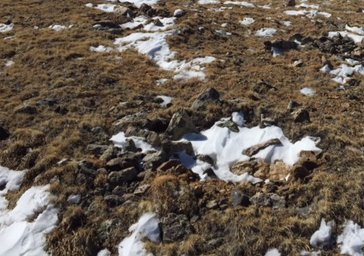 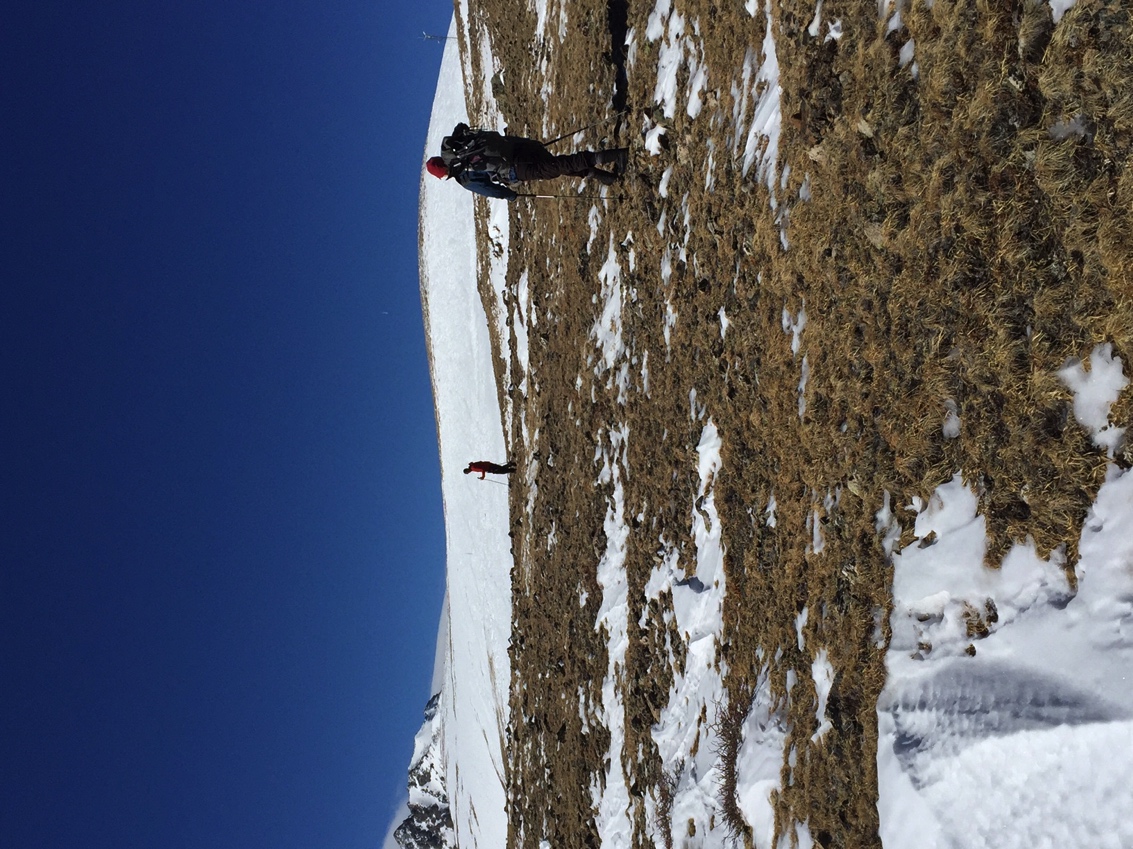 Sorted Circle at Niwot Ridge, Rocky Mountains, 
Colorado, March 2017. (Photo courtesy, Irina Overeem)
Niwot Ridge, Rocky Mountains, Colorado
March 2017 (Photo courtesy, Irina Overeem).
‘Air’ Frost Number
F		= Frost Number (-)

DDF	= freezing day index (°C days)
DDT	= thawing day index (°C days)
(From: Nelson and Outcalt, 1987, AAAR.)
Cosine Approximation of Annual Temperature Distribution
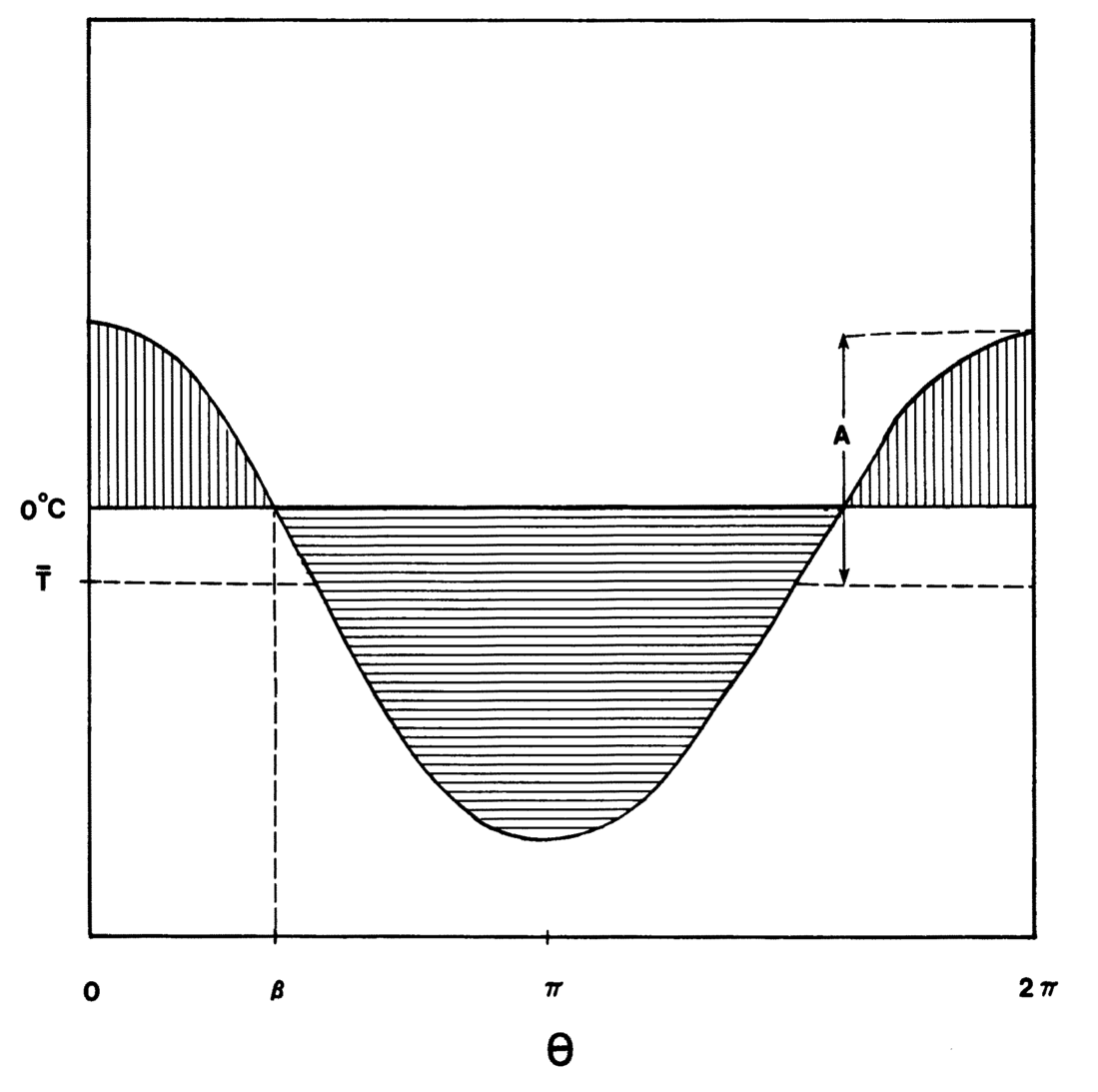 A= amplitude in °C
Temperature
β
Time in days
(From: Nelson and Outcalt, 1987, AAAR)
Calculate DDT and DDF
Defining the Permafrost Limit
Permafrost is theoretically possible: 

When the mean annual temperature is < 0°C

When the freezing and thawing indices are equal; thus when F > 0.5
References
Nelson, F.E., Outcalt, S.I., 1987. A computational method for prediction and prediction and regionalization of permafrost. Arct. Alp. Res. 19, 279–288.

Janke, J., Williams, M., Evans, A., 2012. A comparison of permafrost prediction models along a section of Trail Ridge Road, RMNP, CO. Geomorphology 138, 111-120.
Notes with Lab 1 Exercises
>> Murmansk being at latitude 68.9 N, had you expected this result?
Notes with Lab 1 Exercises
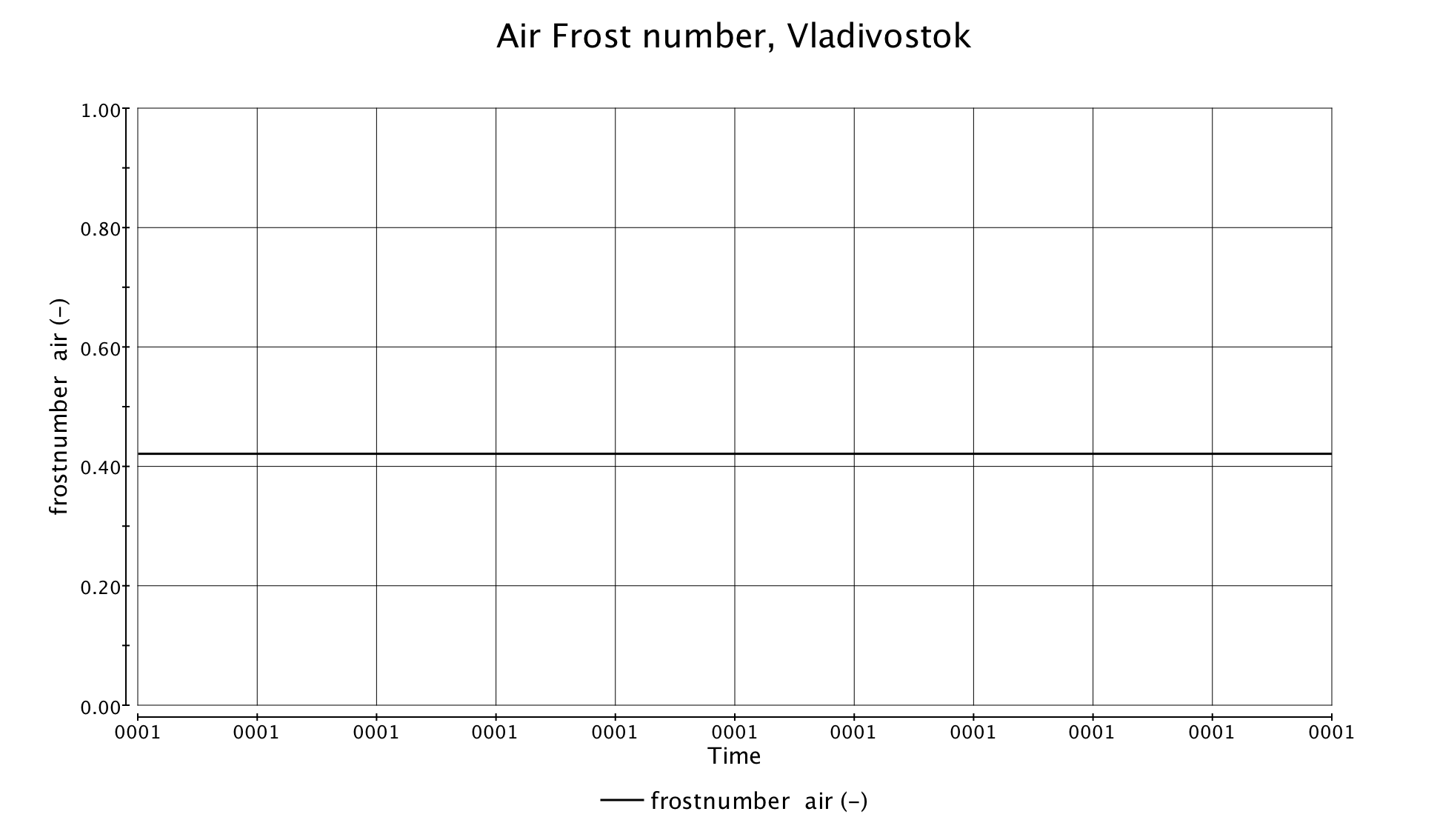 Frost Number = 0.42
Timeseries of 10 years, Frost number = 0.42. Meaning permafrost is unlikely.
All years had the same user-defined warmest and coldest month. Thus a straight line!
Permafrost Occurrence
Permafrost Extent
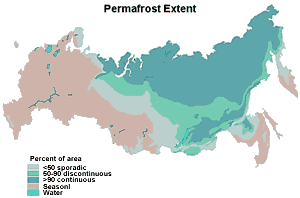 Murmansk
Yakutsk
Percent of Area
< 50% sporadic
50-90 discontinuous
>90% continuous
seasonal
Vladivostok
Air temperature and what more?
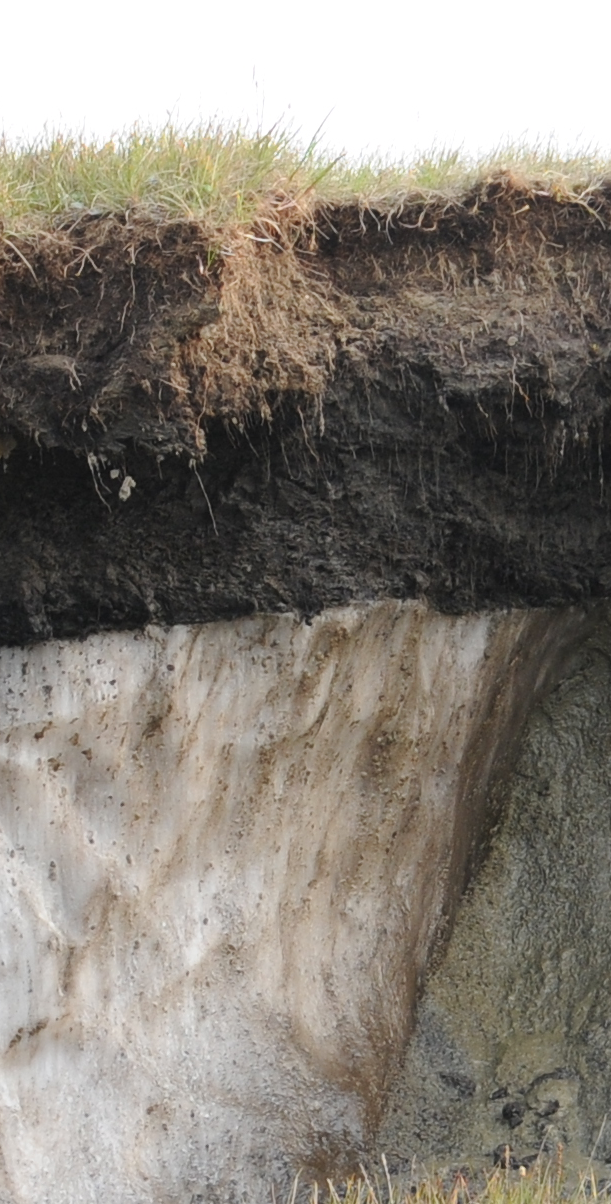 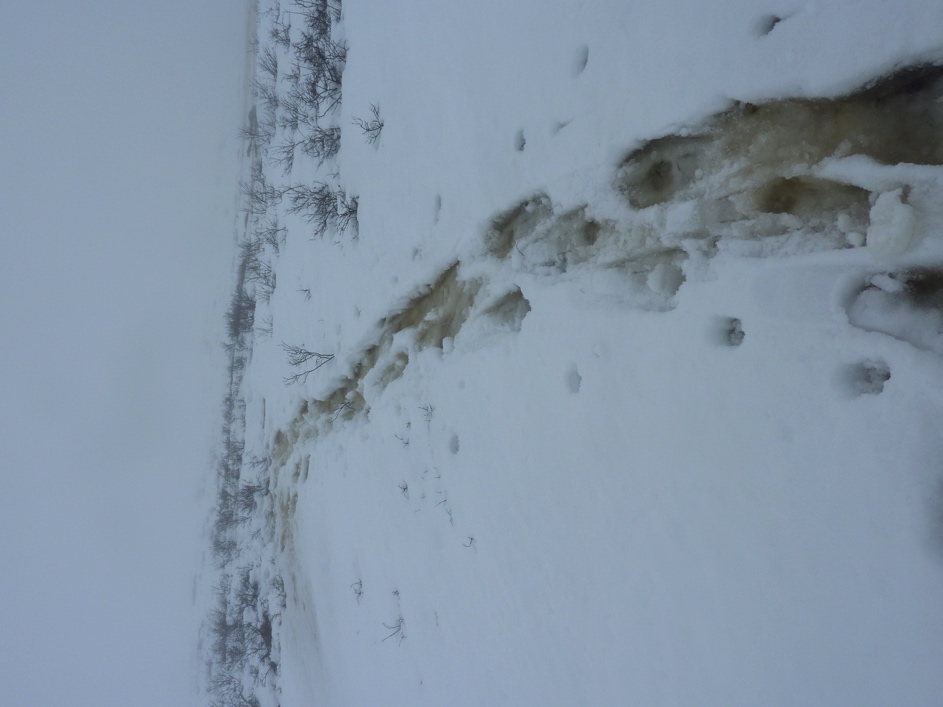 Images Irina Overeem